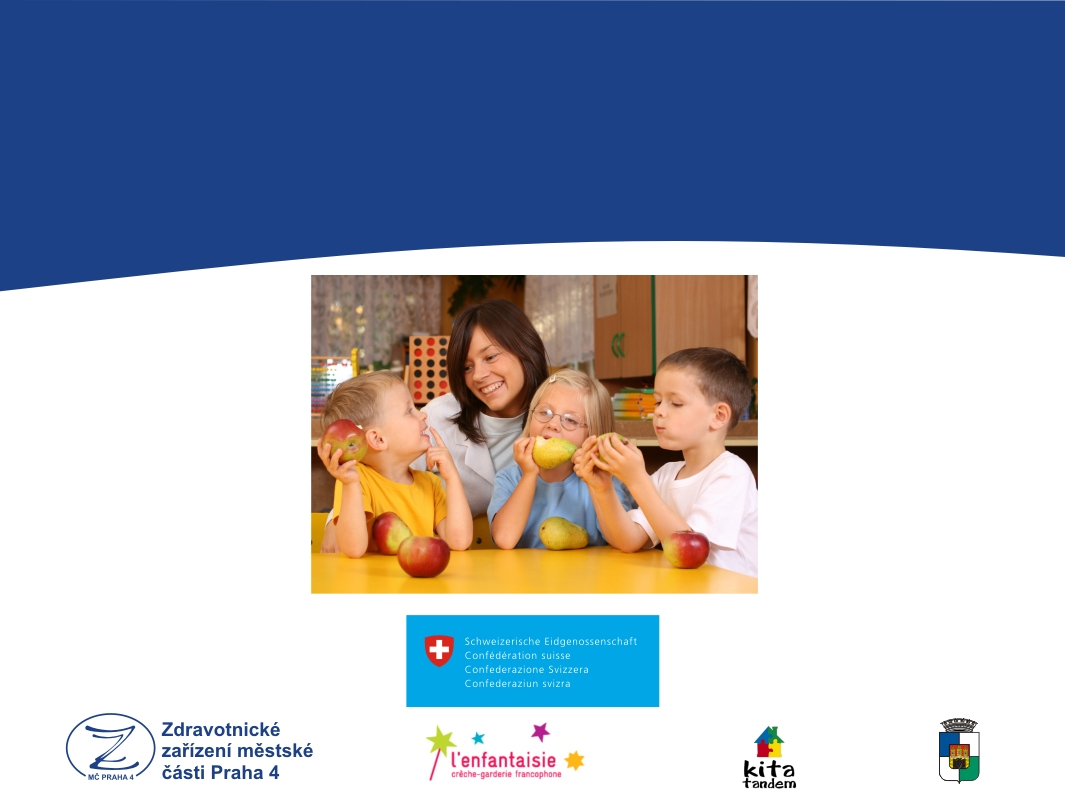 KITA TANDEM
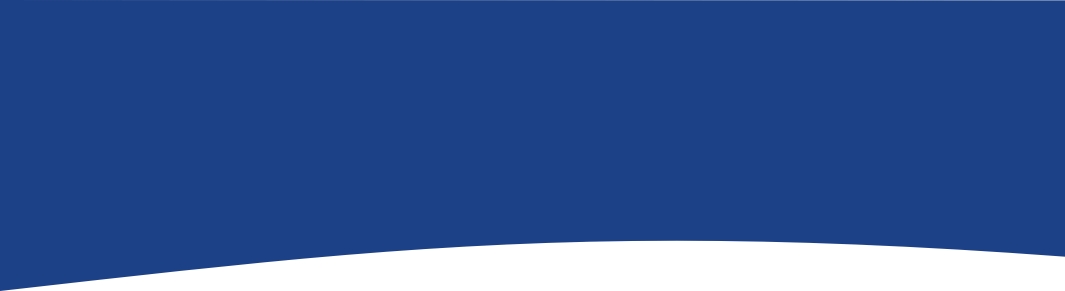 POHYB A PROSTOR - CURYCH
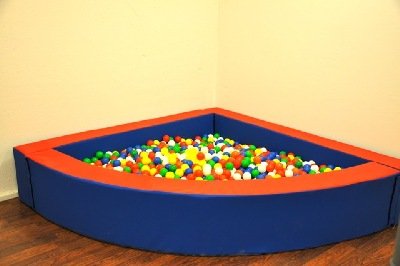 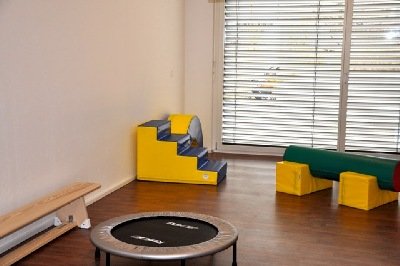 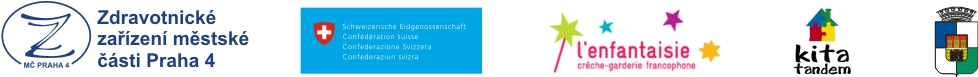 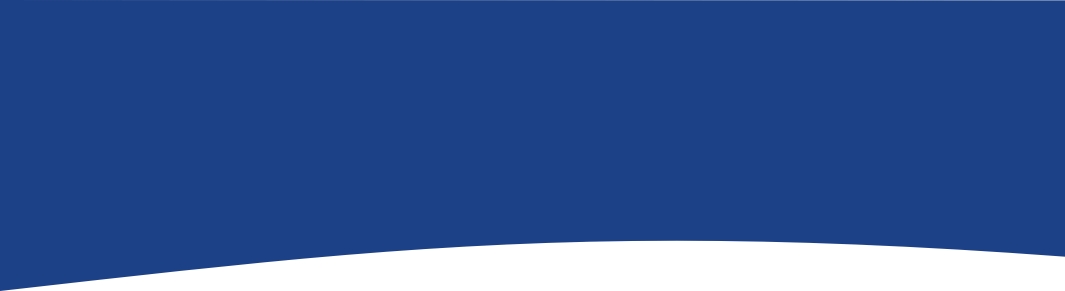 PROSTŘEDÍ - CURYCH
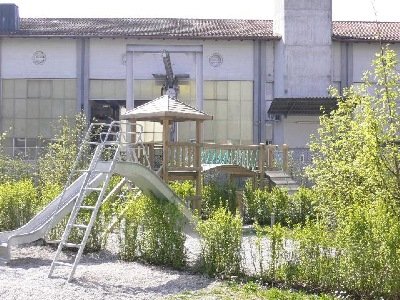 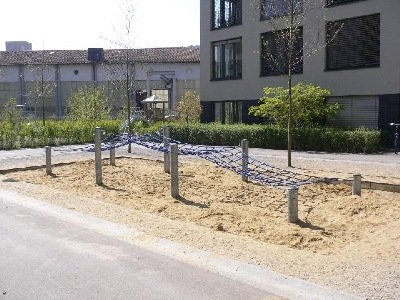 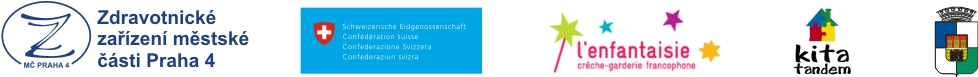 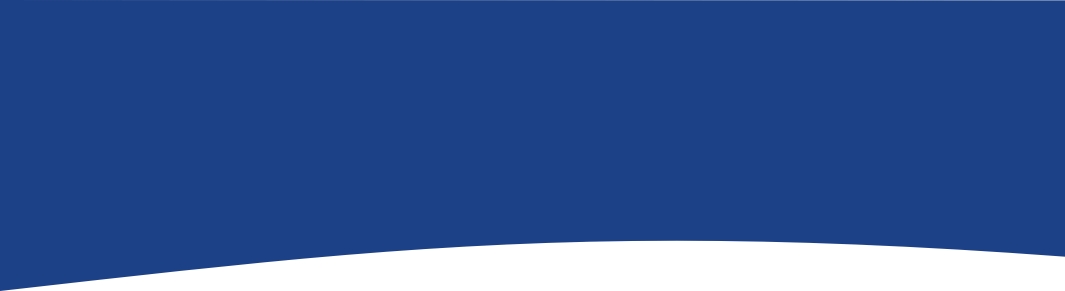 POHYB A PROSTOR - WINTERTHUL
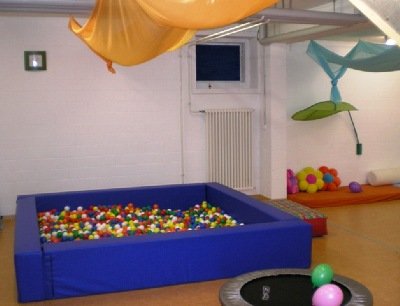 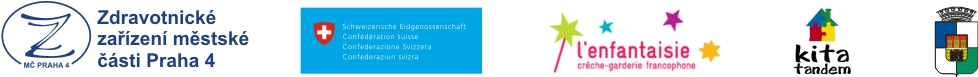 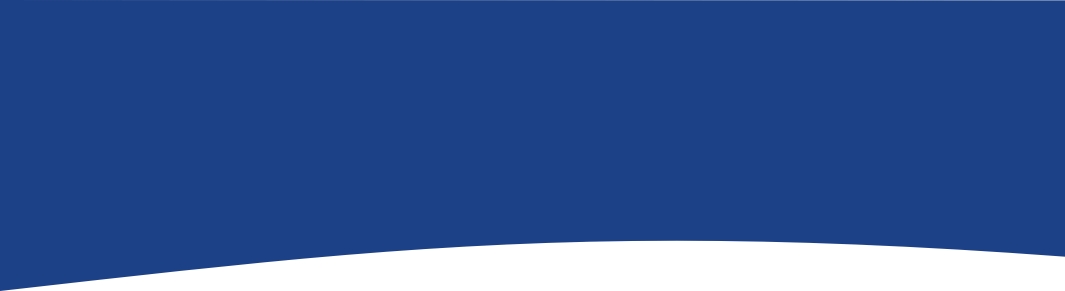 POHYB A PROSTOR - WINTERTHUL
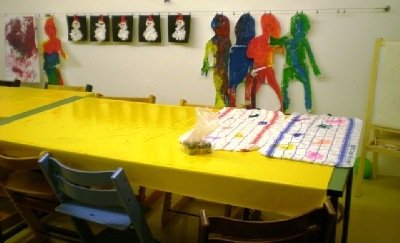 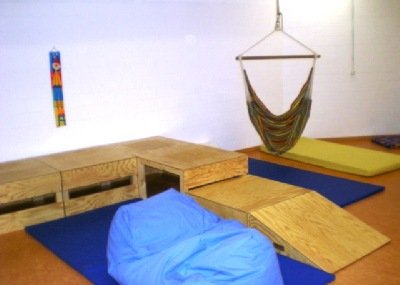 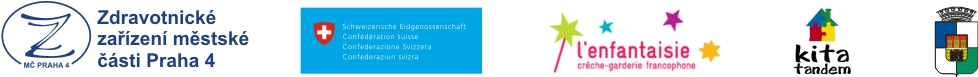 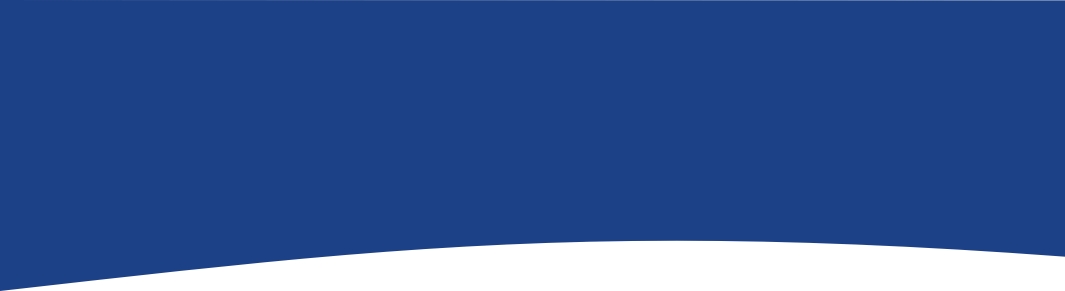 PROSTŘEDÍ – DÄTTNAU
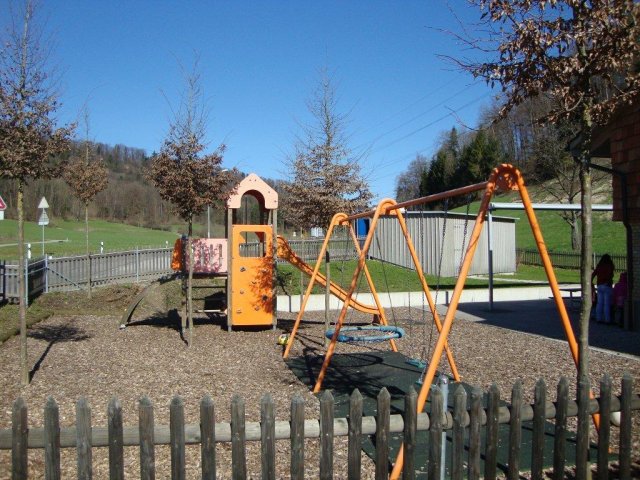 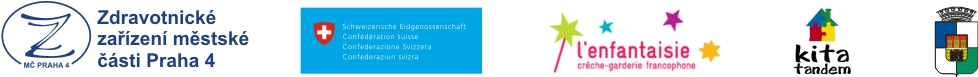 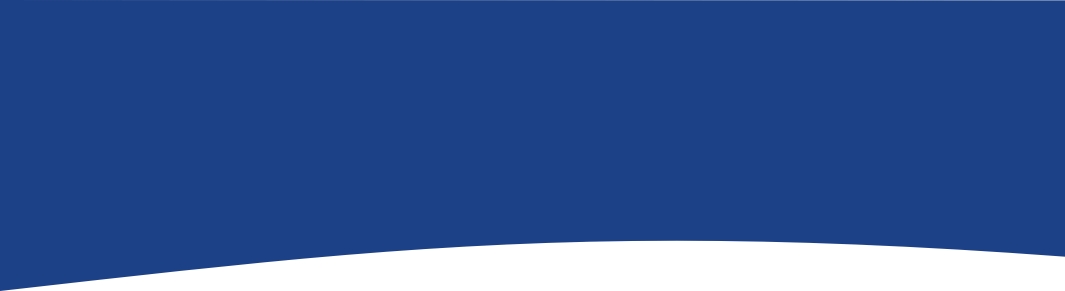 PROSTŘEDÍ - DATTNAU
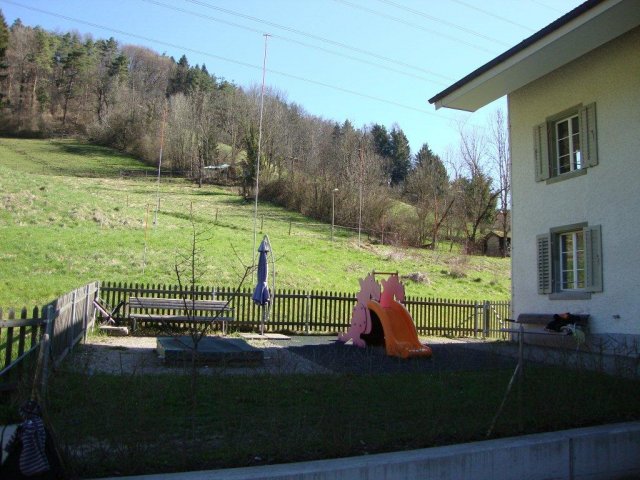 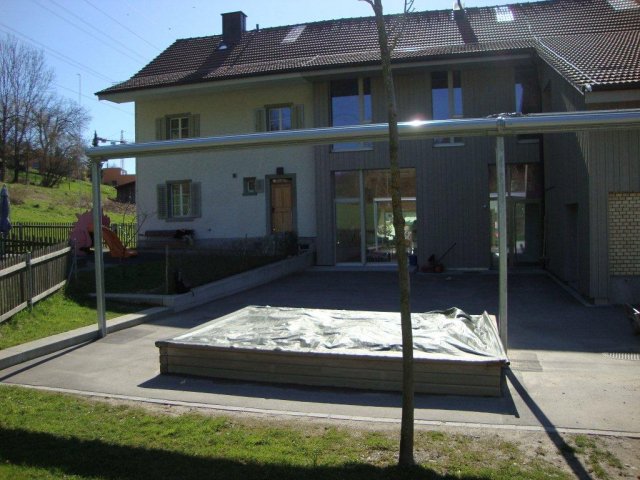 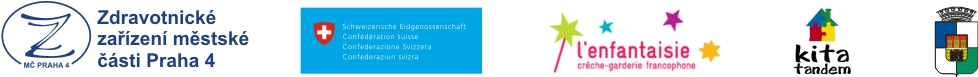 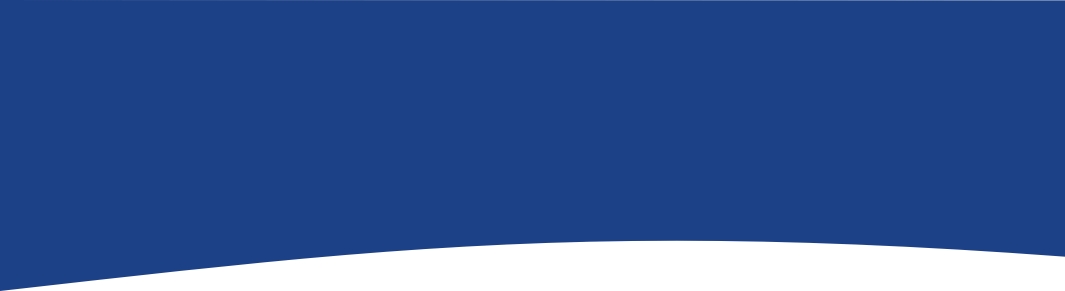 KONTAKTY
Kita Tandem GmbH
Sibylle von Siebenthal
Geschäftsleitung
Telefon +41 (0)44 245 46 50
Bürozeiten 08.30 - 12.00 Uhr
Müllerstrasse 8
8004 Zürich
www.kita-tandem.ch
Twitter @kitatandem
Die Kita Tandem GmbH ist eine gemeinnützige Organisation
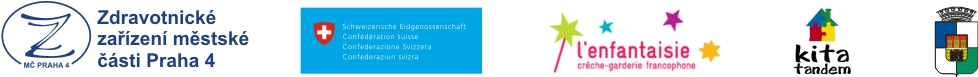